Nærmiljø
VGS
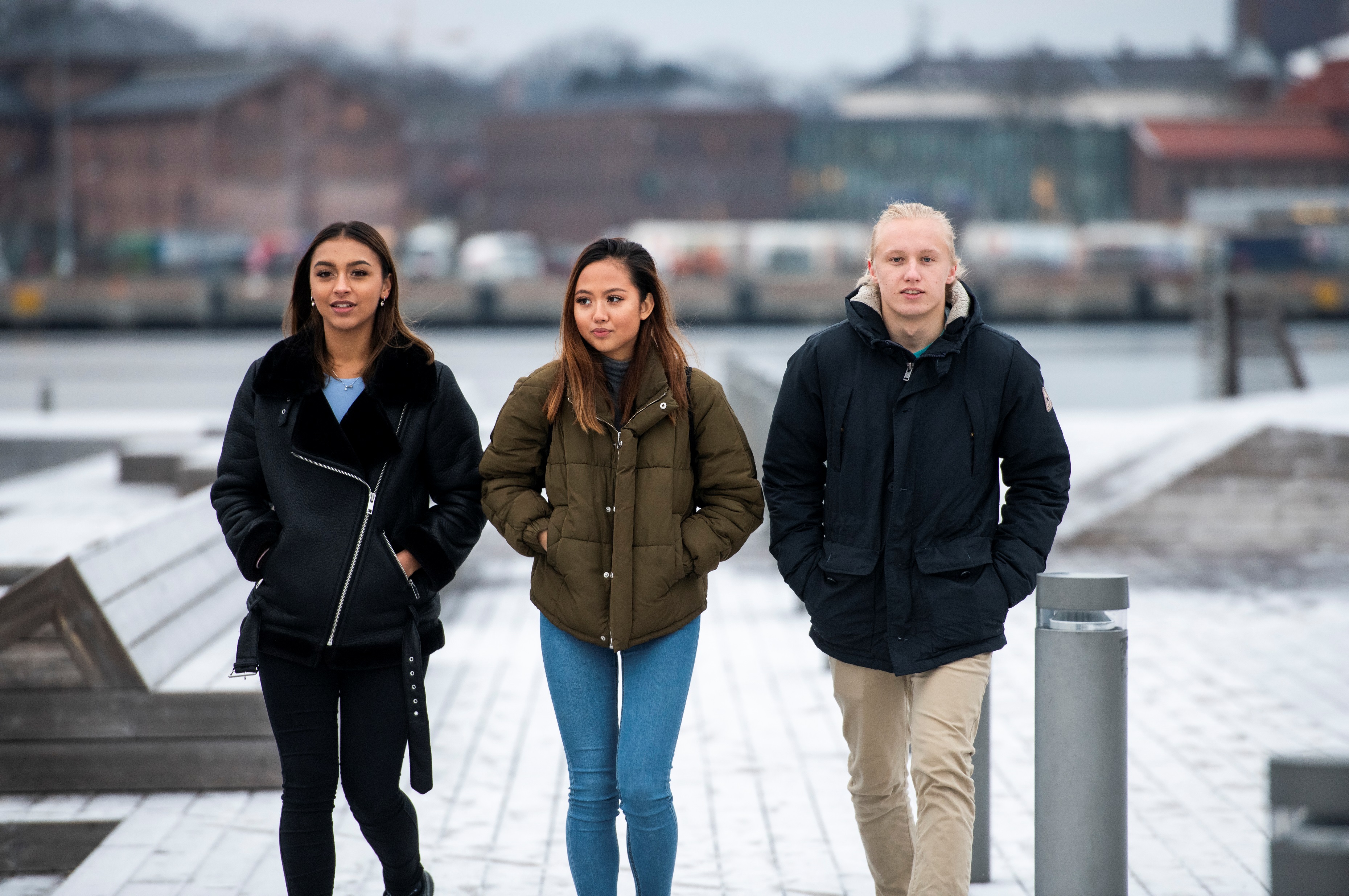 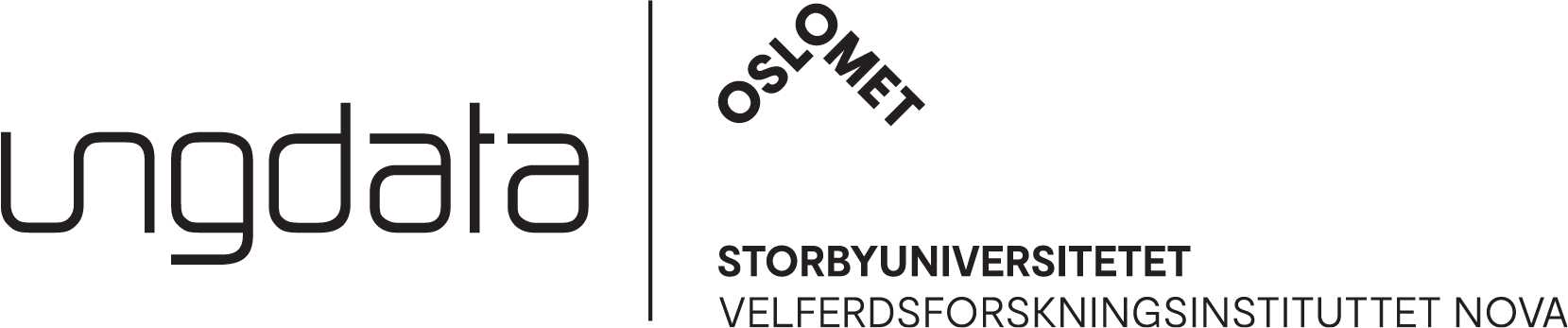 Standardrapport kjønn
FAKTA OM UNDERSØKELSEN:
VGS
Tidspunkt: Uke 4 - 8
Antall elever: 458 
Antall svar: 342
Svarprosent: 75 %
Ungdata-undersøkelsen 2024 i Kvam kommune
Foto: Skjalg Bøhmer Vold
Regelbrudd
Hvor mange ganger har du gjort noe av dette det siste året (de siste 12 månedene)?
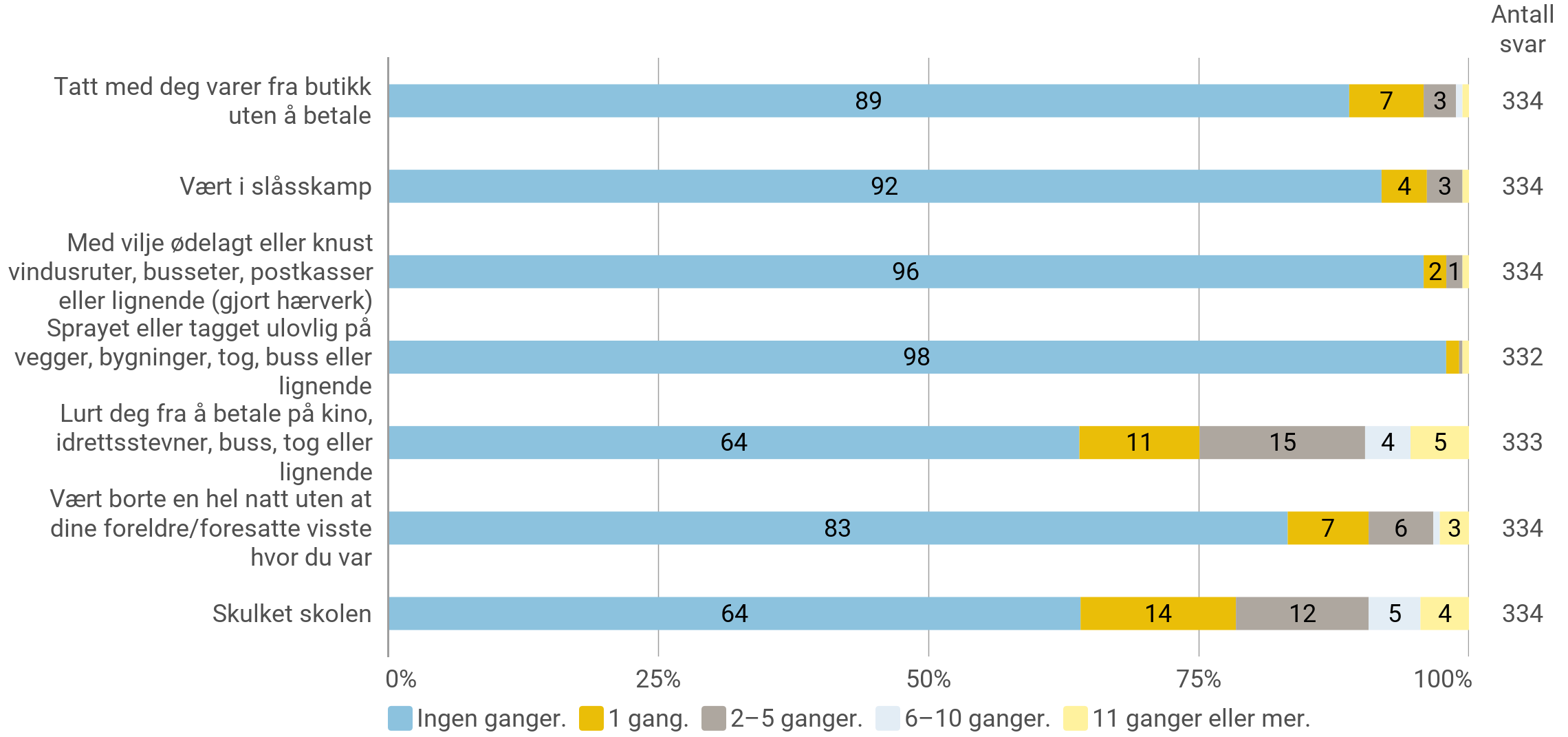 Nærmiljø
Tenk på områdene rundt der du bor. Hvordan opplever du at tilbudet til ungdom er når det gjelder ...
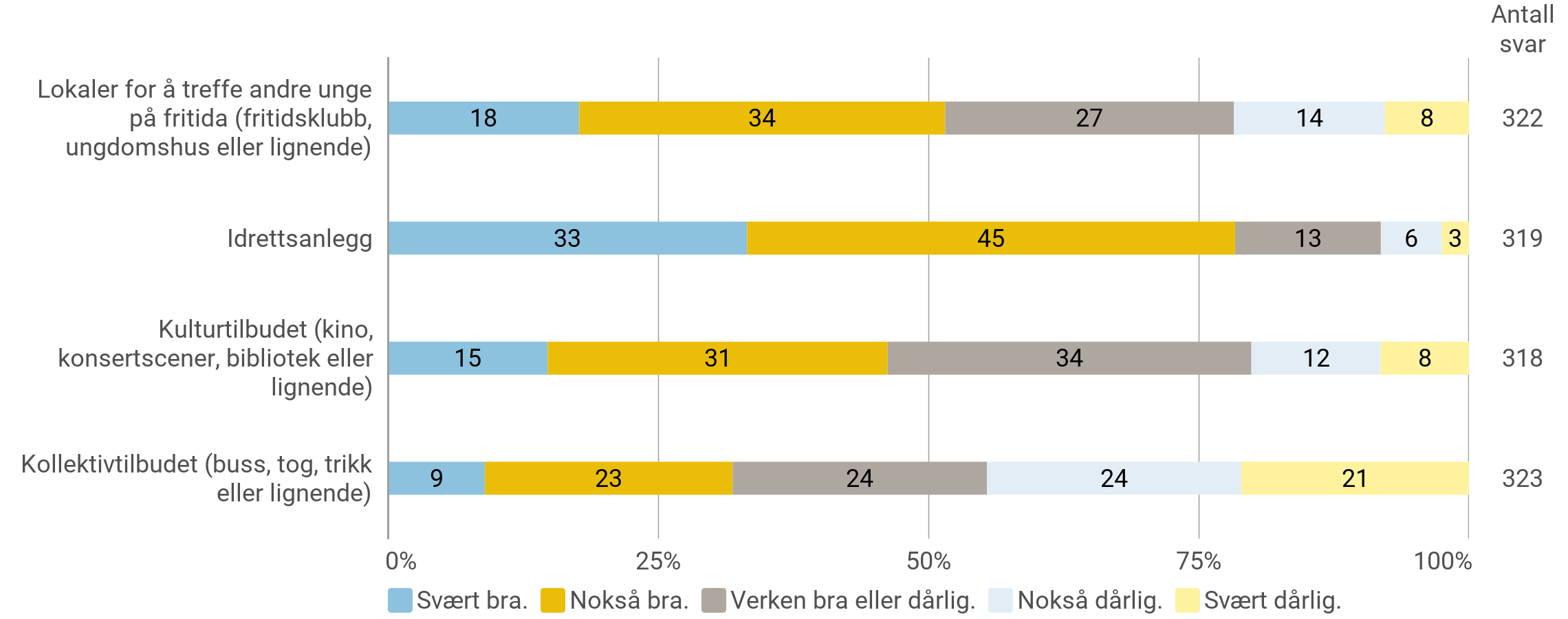 Nærmiljø
Når du er ute om kvelden, opplever du det som trygt å være i nærområdet der du bor?
Antall svar 328
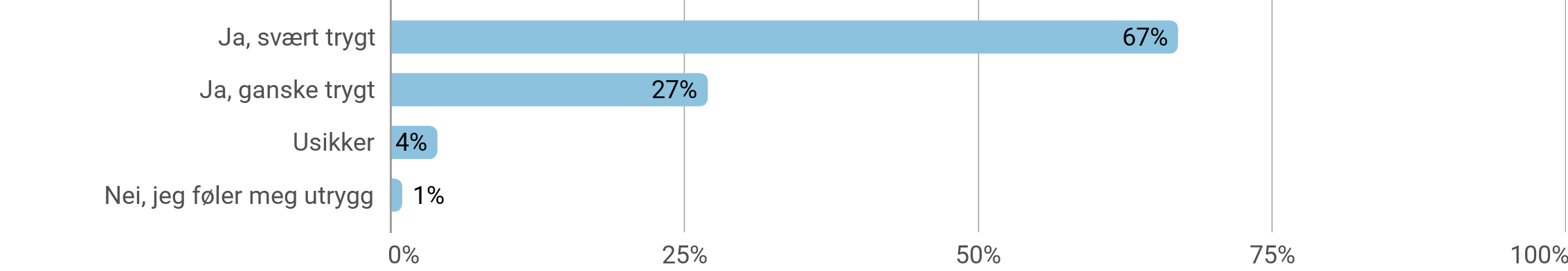 Framtid
Hvordan tror du at framtida di vil bli? Tror du at du …
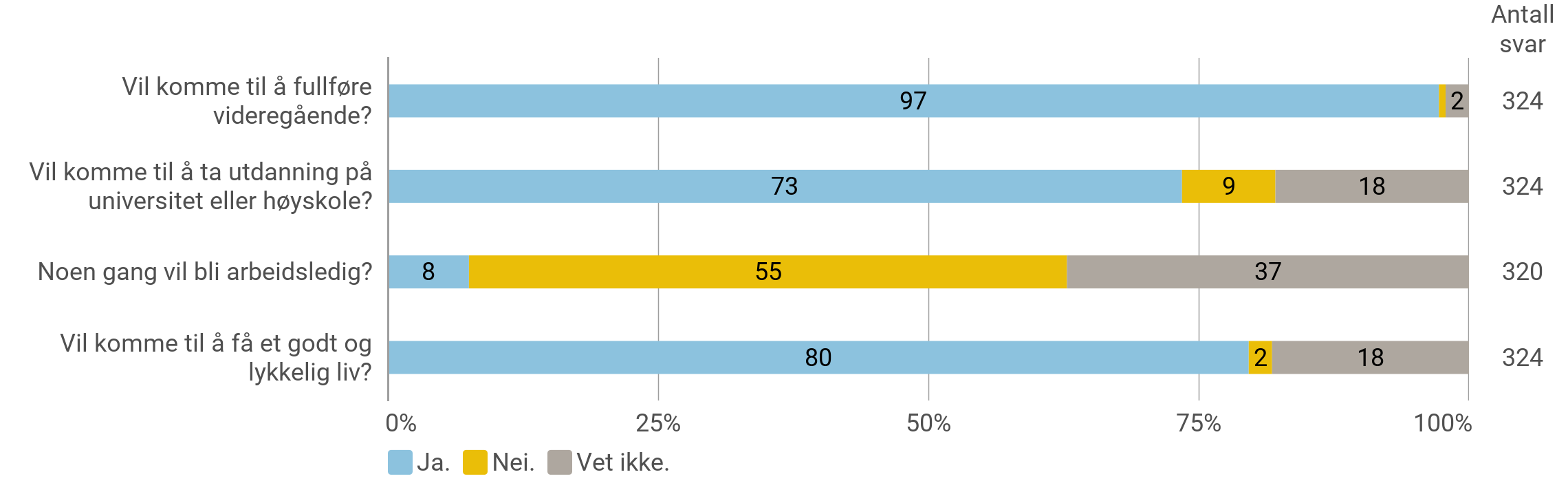 Framtid i kommunen
Kan du tenke deg å bo i kommunen din når du blir voksen?
Antall svar 319
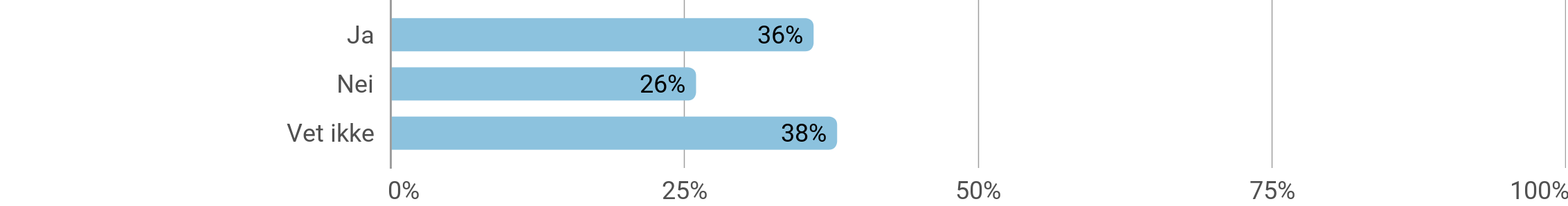 Trivsel i nærmiljøet
Hvor godt trives du i nærområdet der du bor?
Antall svar 318
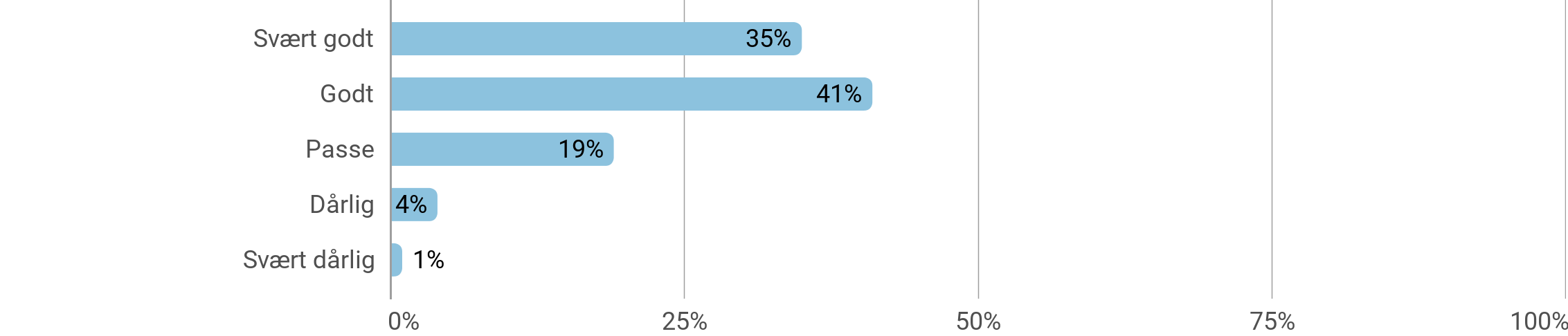 Samfunnsengasjement
Hvor interessert er du i politikk og samfunnsspørsmål?
Antall svar 317
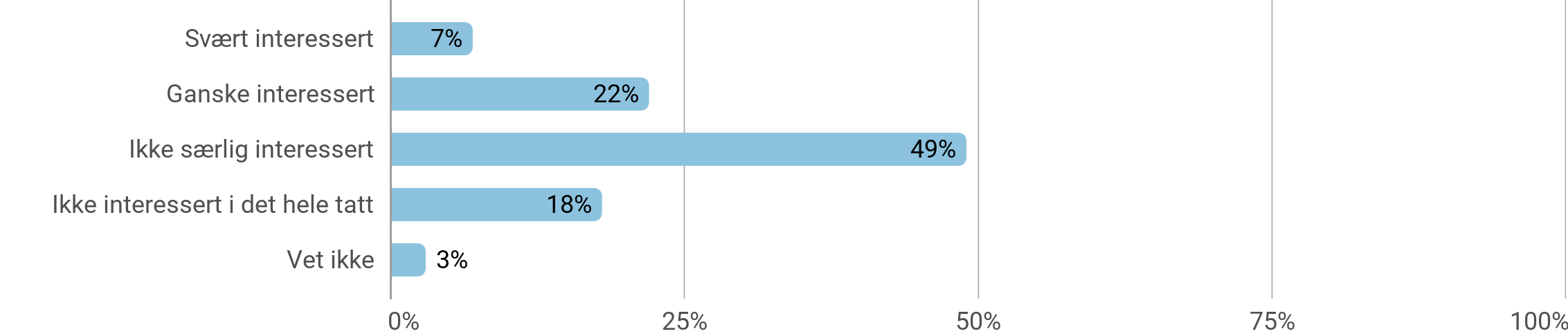 Samfunnsengasjement
Har du gjort, eller vært med på, noen av de aktivitetene som er nevnt under?
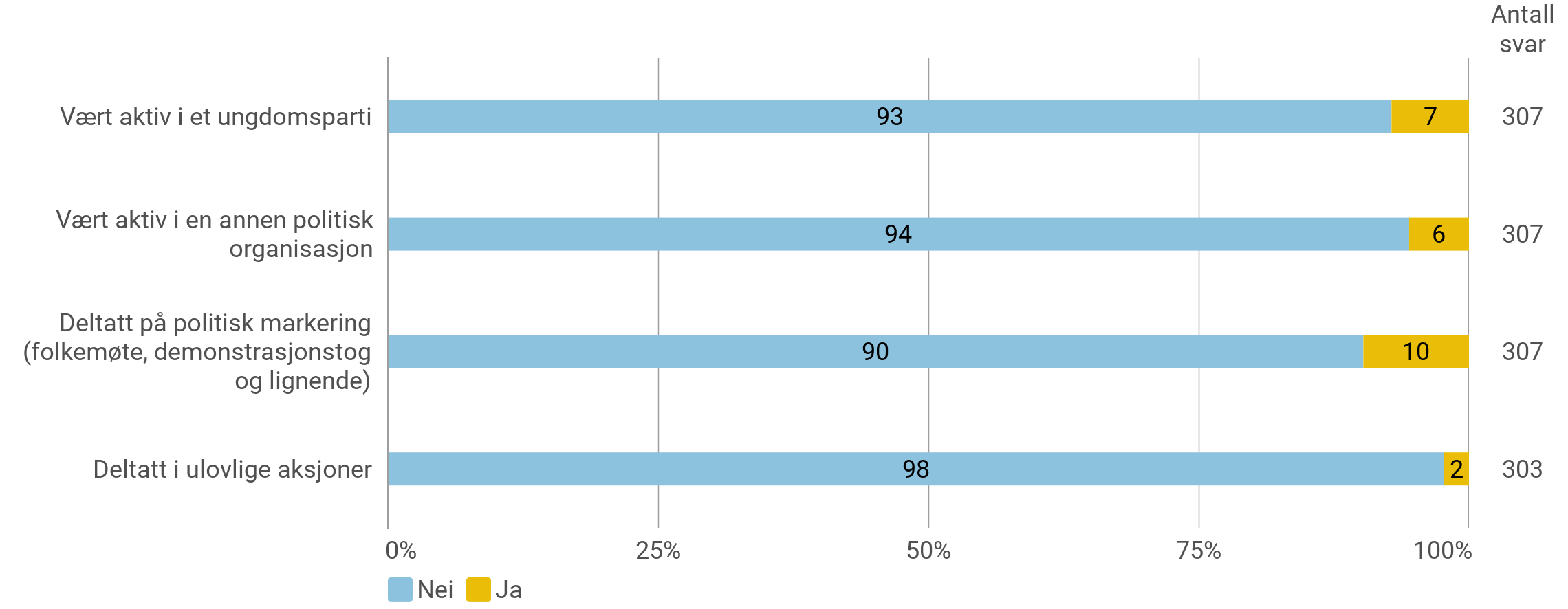 Klimaendringer
I hvilken grad bekymrer du deg for klimaendringer?
Antall svar 310
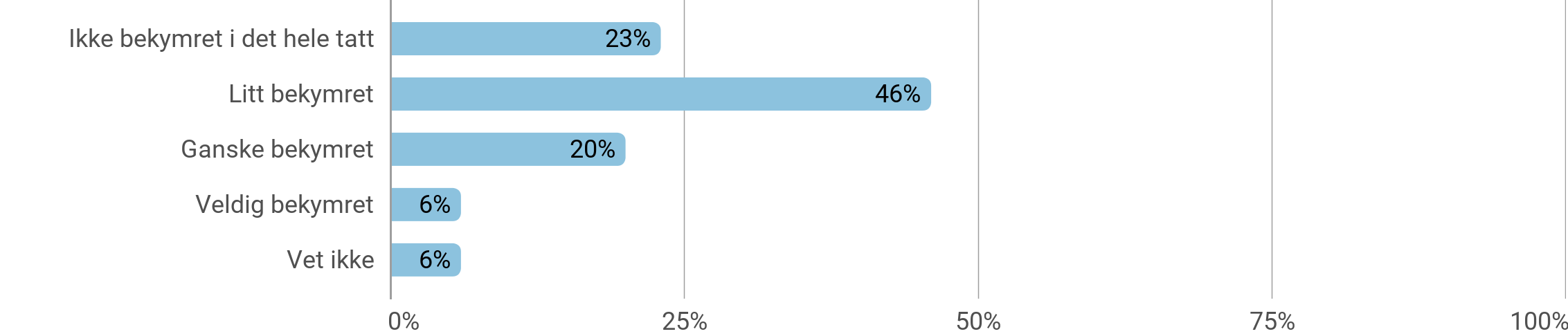 Klimaendringer
Tror du klimaendringer kommer til å påvirke din fremtid negativt?
Antall svar 311
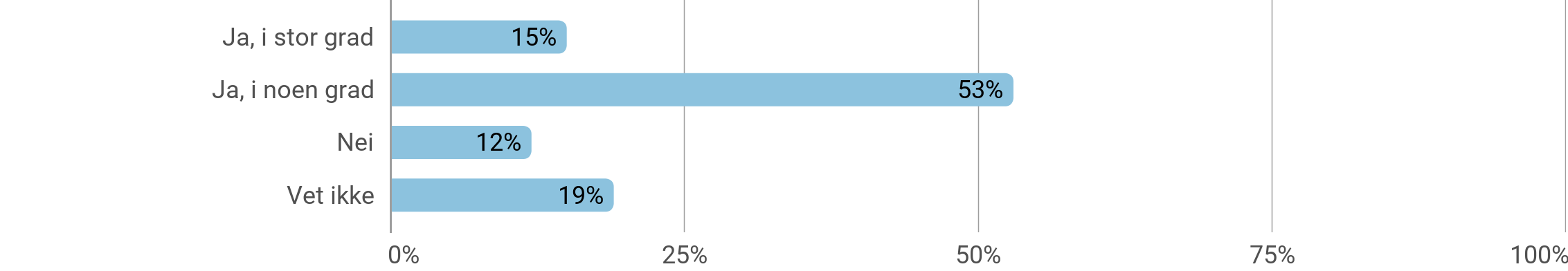 Regelbrudd
Hvor mange ganger har du gjort noe av dette det siste året (de siste 12 månedene)? (Prosentandel som har svart '1 gang' eller fler)
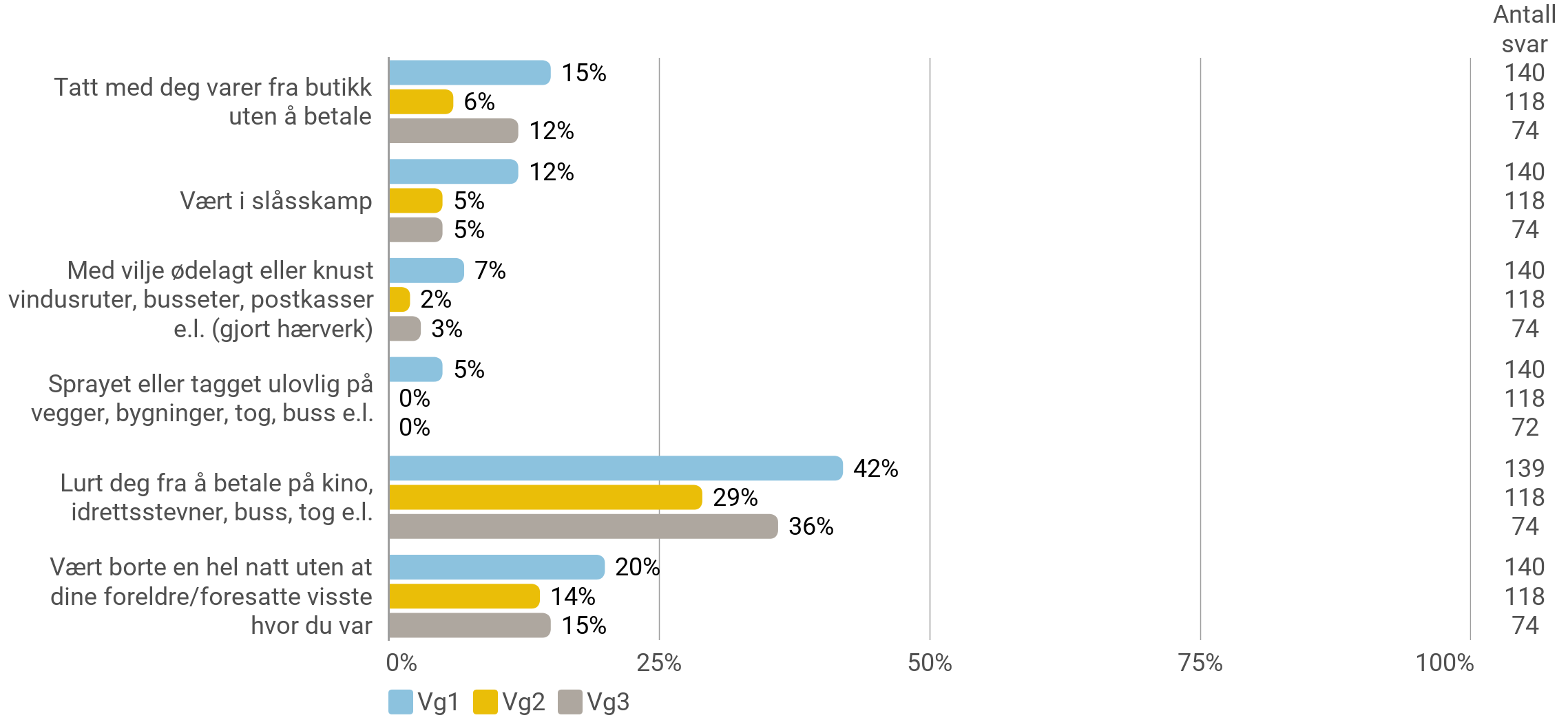 Nærmiljø
Tenk på områdene rundt der du bor. Hvordan opplever du at tilbudet til ungdom er når det gjelder … (Prosentandel som har svart 'svært bra' eller 'nokså bra')
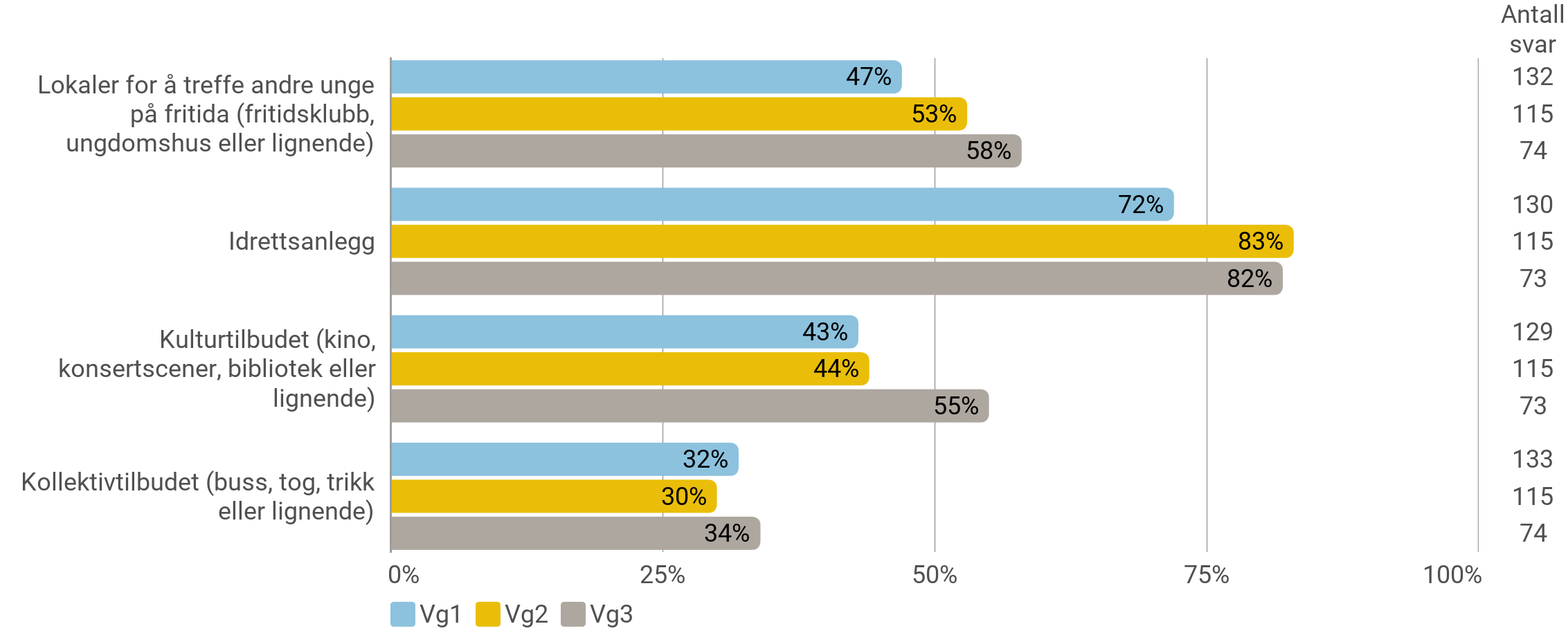 Nærmiljø
Når du er ute om kvelden, opplever du det som trygt å være i nærområdet der du bor?
Antall svar 328
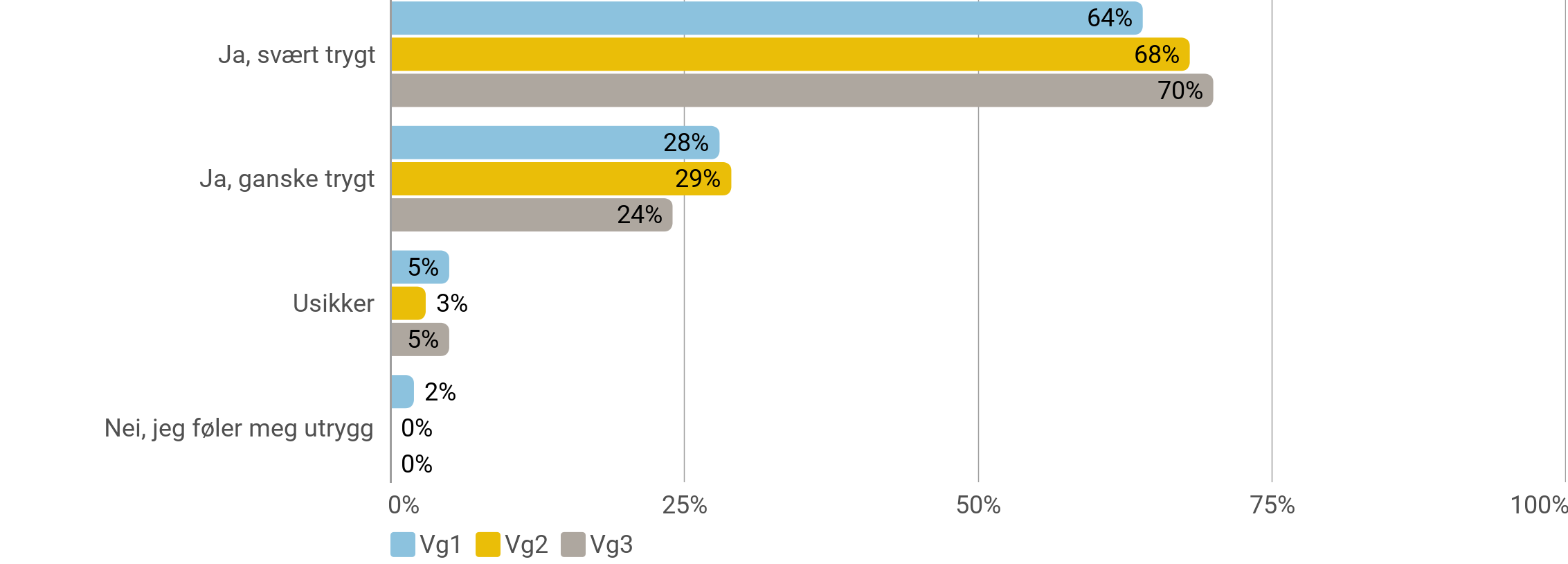 Framtid
Hvordan tror du at framtida di vil bli? Tror du at du … (Prosentandel som har svart 'ja')
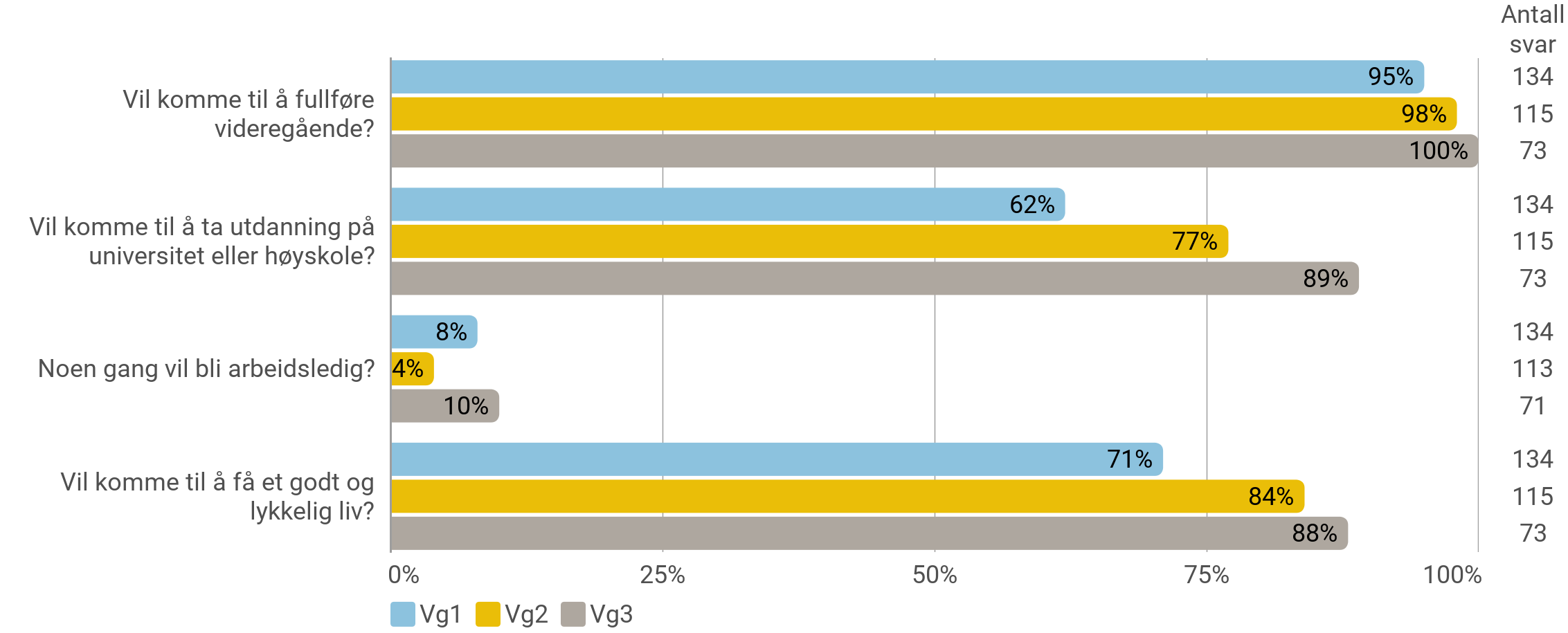 Framtid i kommunen
Kan du tenke deg å bo i kommunen din når du blir voksen?
Antall svar 319
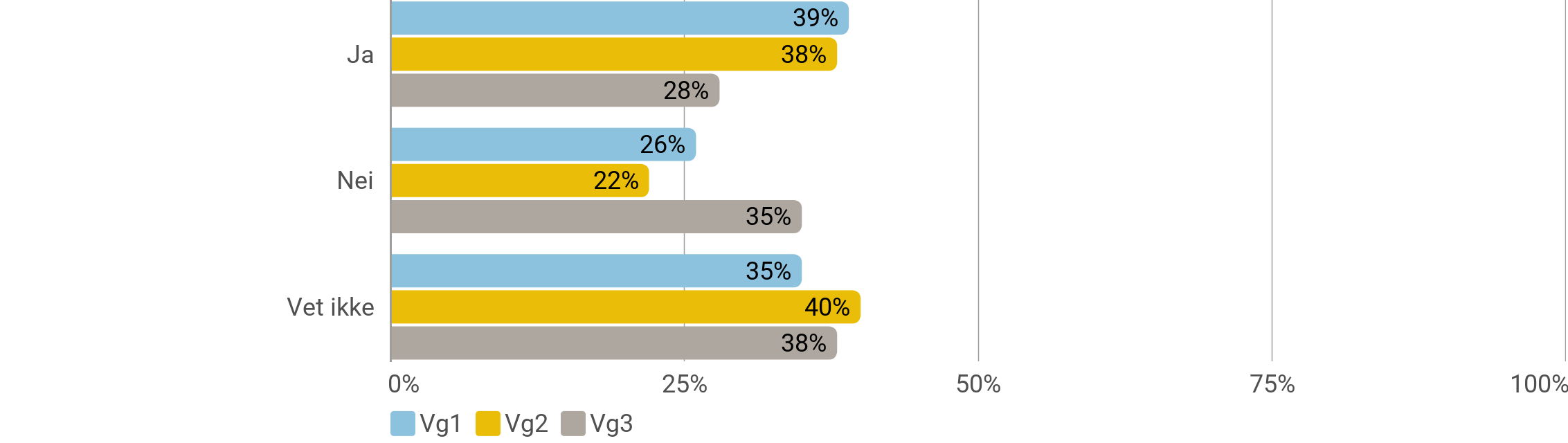 Trivsel i nærmiljøet
Hvor godt trives du i nærområdet der du bor?
Antall svar 318
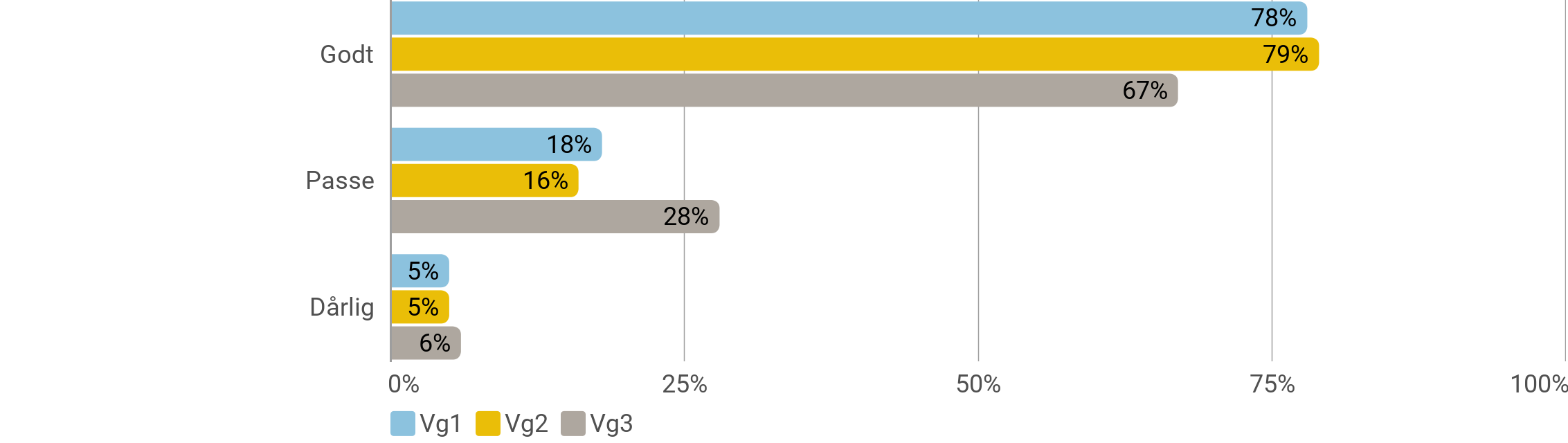 Samfunnsengasjement
Hvor interessert er du i politikk og samfunnsspørsmål? (Prosentandel som har svart 'svært interessert' eller 'ganske interessert')
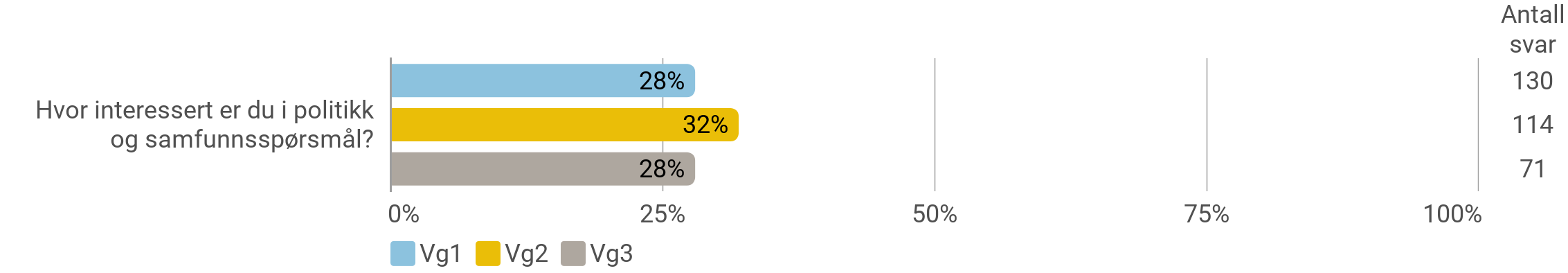 Samfunnsengasjement
Har du gjort, eller vært med på, noen av de aktivitetene som er nevnt under? (Prosentandel som har svart 'ja')
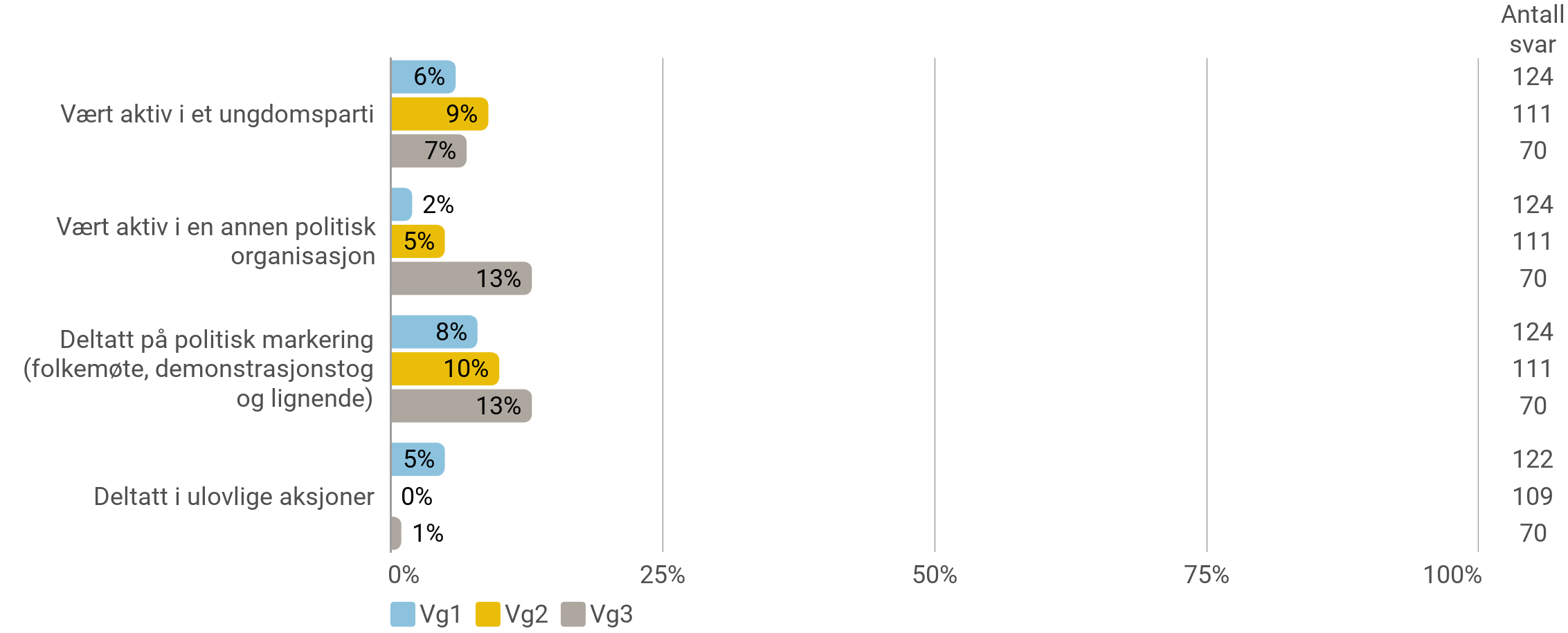 Klimaendringer
I hvilken grad bekymrer du deg for klimaendringer? (Prosentandel som har svart 'ganske bekymret' eller 'veldig bekymret')
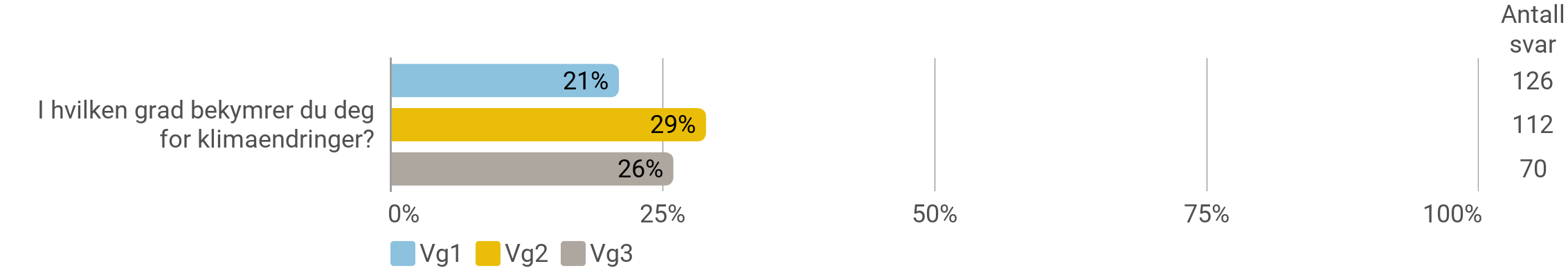 Klimaendringer
Tror du klimaendringer kommer til å påvirke din fremtid negativt? (Prosentandel som har svart 'Ja, i stor grad')
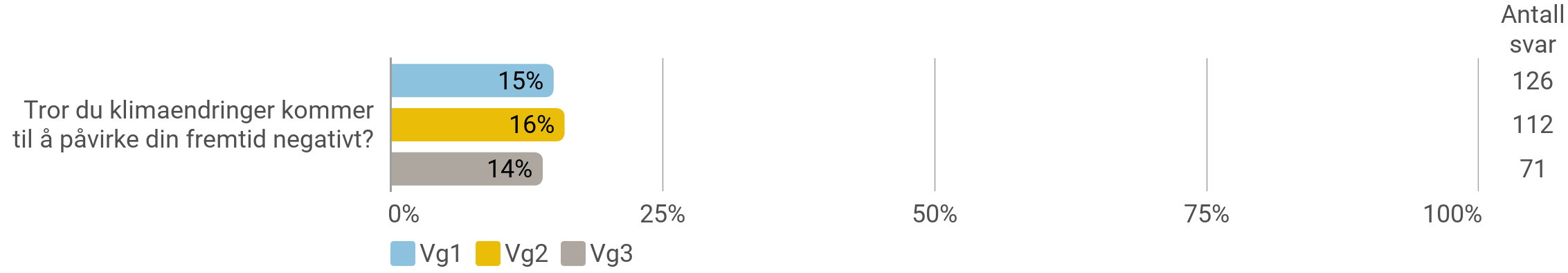 Regelbrudd
Hvor mange ganger har du gjort noe av dette det siste året (de siste 12 månedene)? (Prosentandel som har svart '1 gang' eller fler)
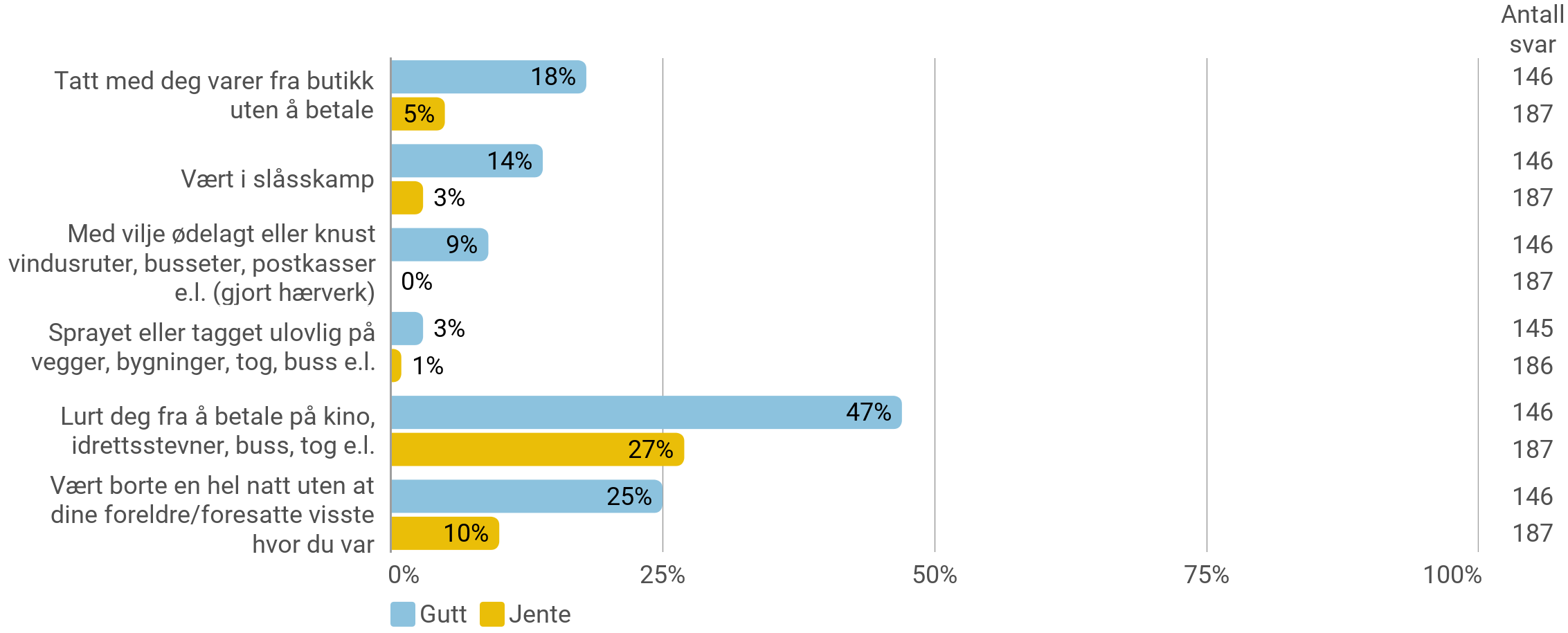 Nærmiljø
Tenk på områdene rundt der du bor. Hvordan opplever du at tilbudet til ungdom er når det gjelder … (Prosentandel som har svart 'svært bra' eller 'nokså bra')
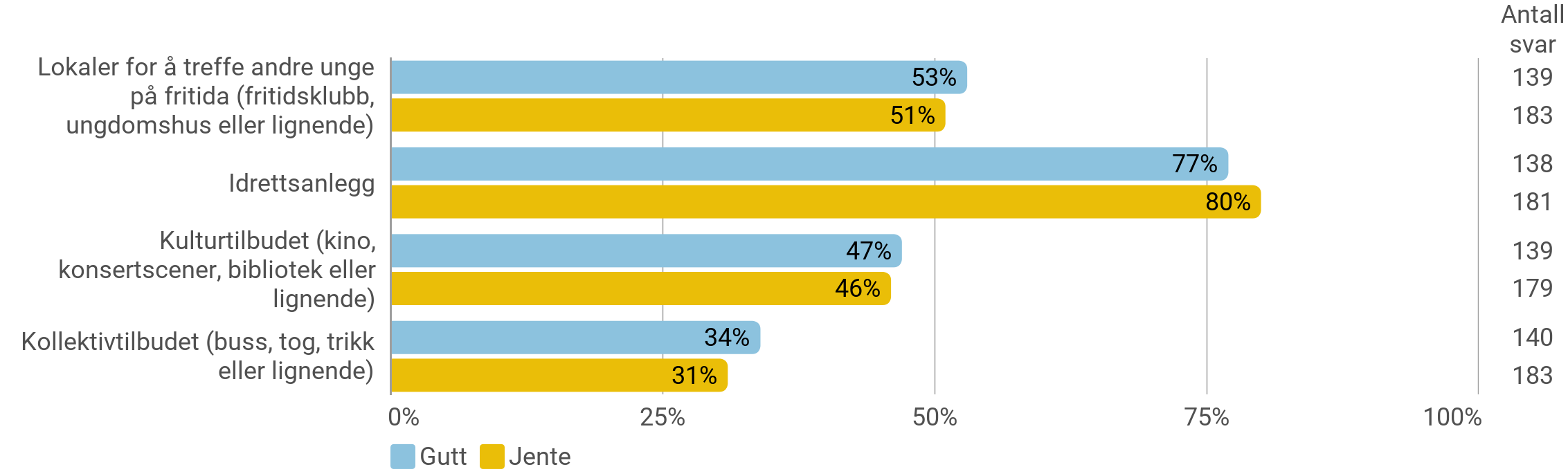 Nærmiljø
Når du er ute om kvelden, opplever du det som trygt å være i nærområdet der du bor?
Antall svar 328
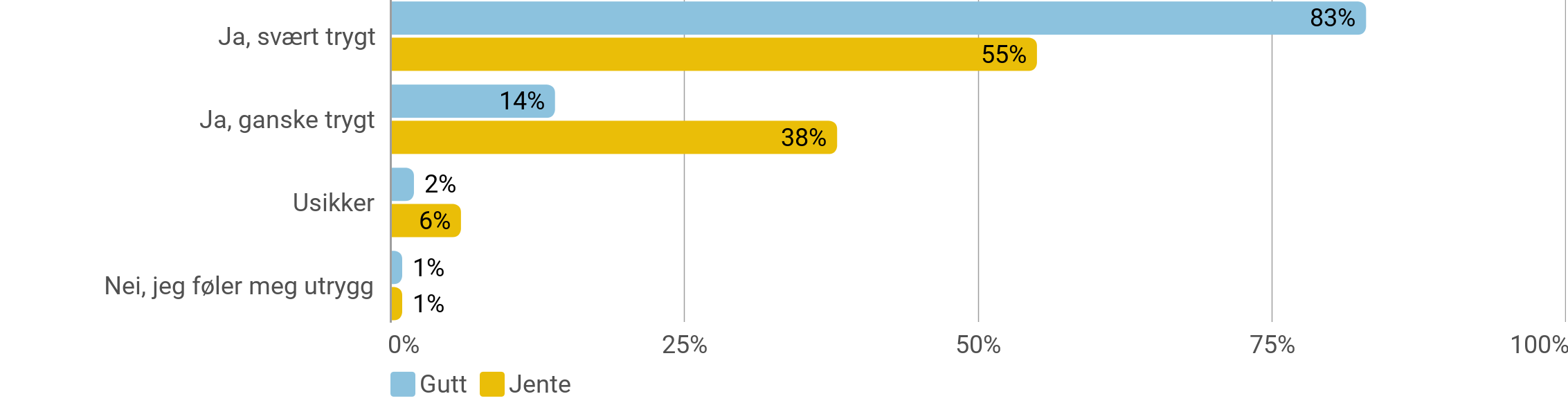 Framtid
Hvordan tror du at framtida di vil bli? Tror du at du … (Prosentandel som har svart 'ja')
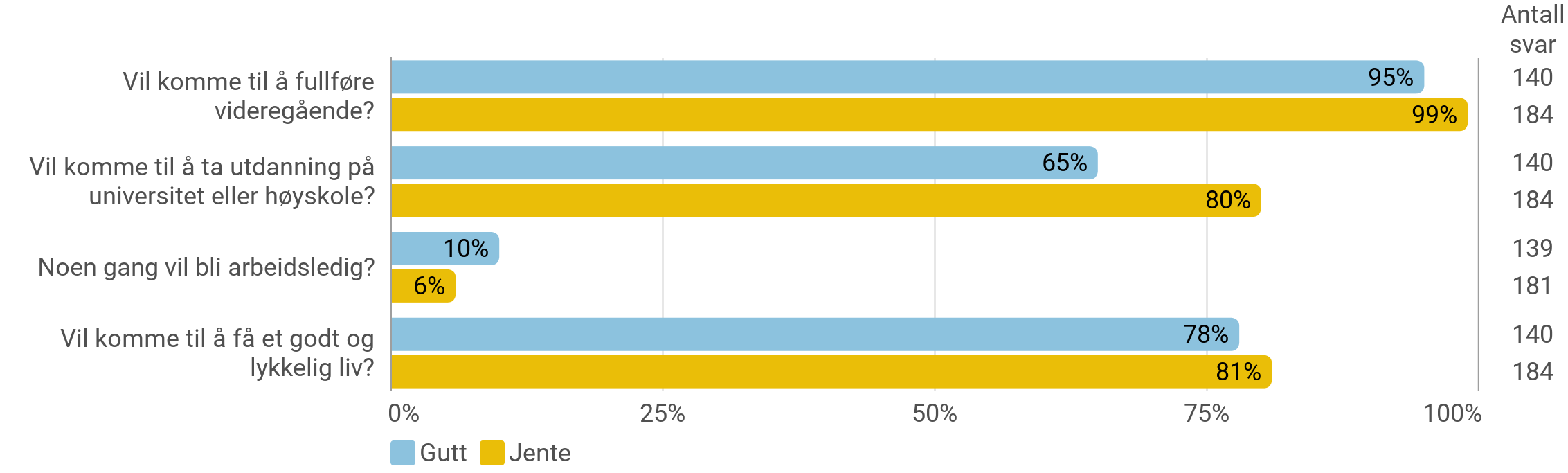 Framtid i kommunen
Kan du tenke deg å bo i kommunen din når du blir voksen?
Antall svar 319
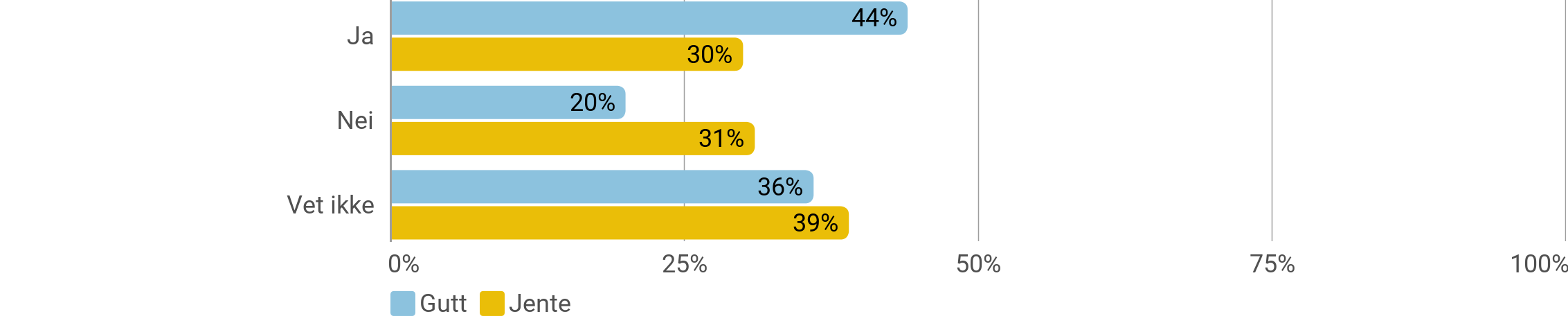 Trivsel i nærmiljøet
Hvor godt trives du i nærområdet der du bor?
Antall svar 318
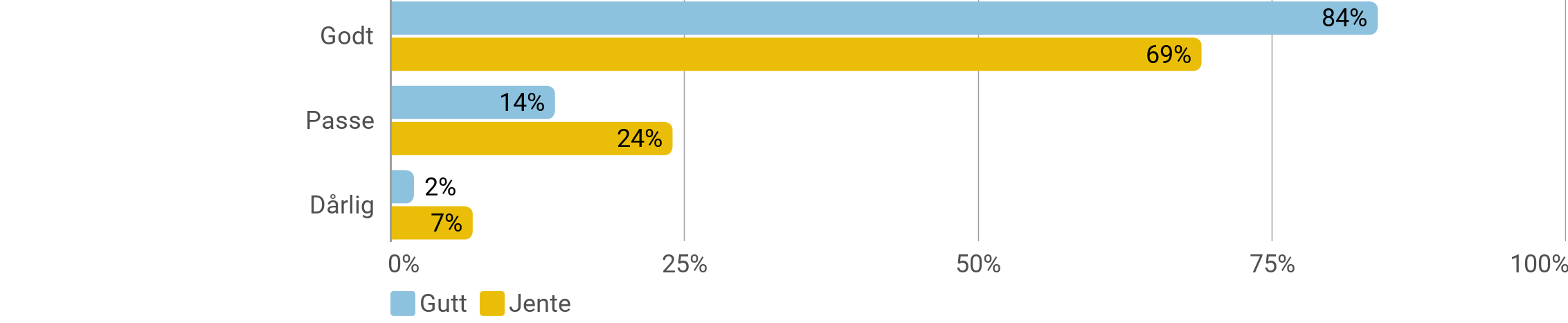 Samfunnsengasjement
Hvor interessert er du i politikk og samfunnsspørsmål? (Prosentandel som har svart 'svært interessert' eller 'ganske interessert')
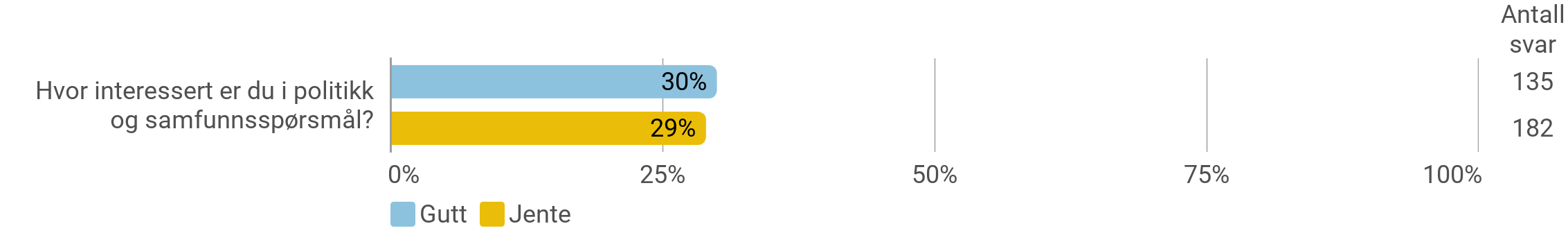 Samfunnsengasjement
Har du gjort, eller vært med på, noen av de aktivitetene som er nevnt under? (Prosentandel som har svart 'ja')
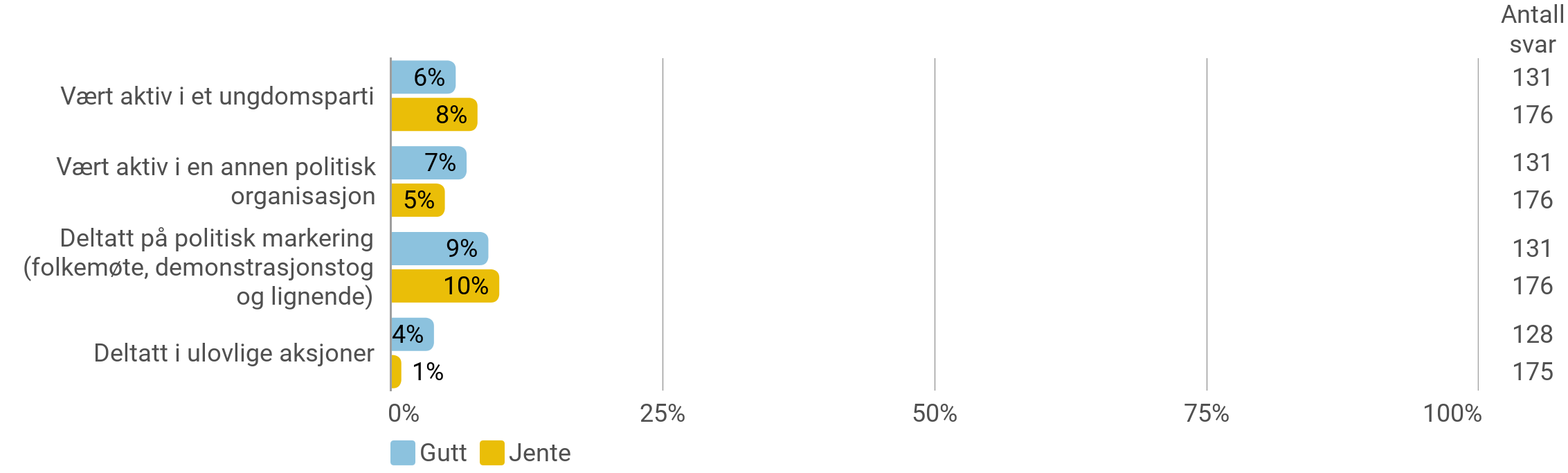 Klimaendringer
I hvilken grad bekymrer du deg for klimaendringer? (Prosentandel som har svart 'ganske bekymret' eller 'veldig bekymret')
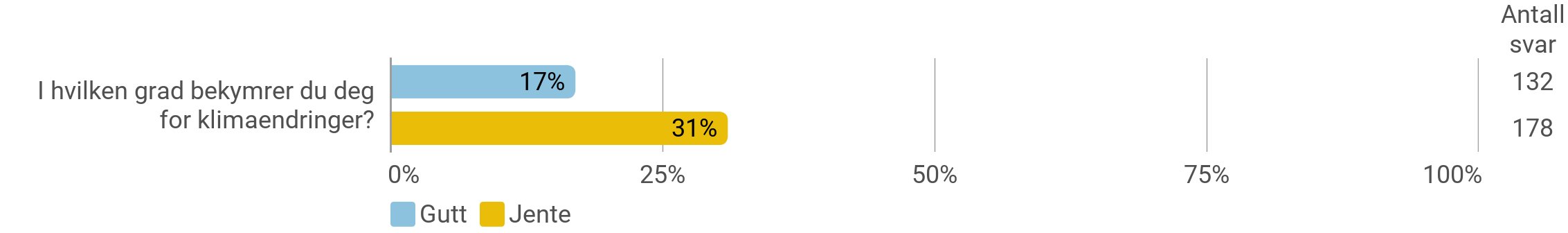 Klimaendringer
Tror du klimaendringer kommer til å påvirke din fremtid negativt? (Prosentandel som har svart 'Ja, i stor grad')
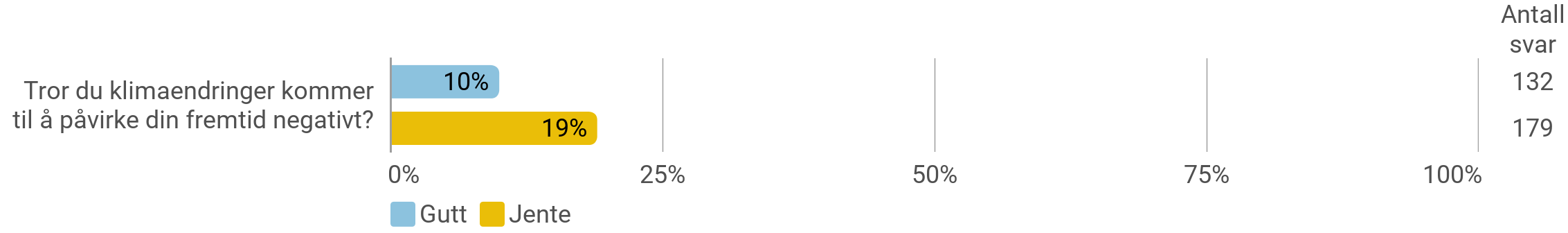